DOSTATOK POHYBU
Pravidelným telesným cvičením utužíme svoje zdravie.
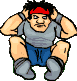 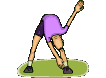 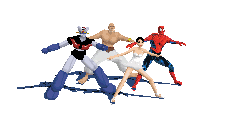 Budeme lepšie spať, získame silu a vytrvalosť. Uchováme si dobrú pohyblivosť, 
zdravé srdce a pľúca.
Medzi obľúbené športy patrí:
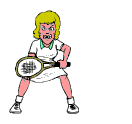 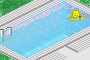 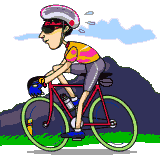 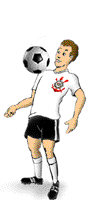 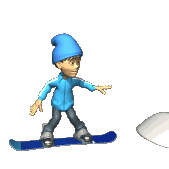 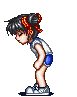 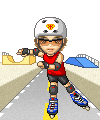 Nášmu zdraviu veľmi prospeje i otužovanie.
Umývanie sa studenou vodou. Von ideme za každého počasia.
Obliekanie sa podľa počasia.
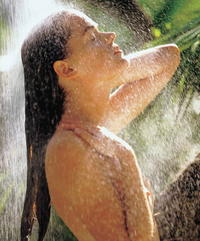 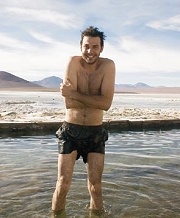